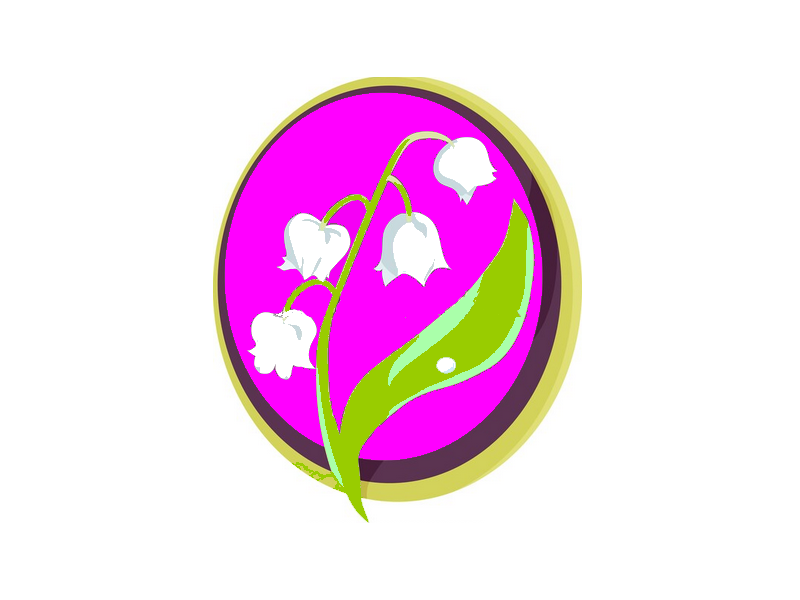 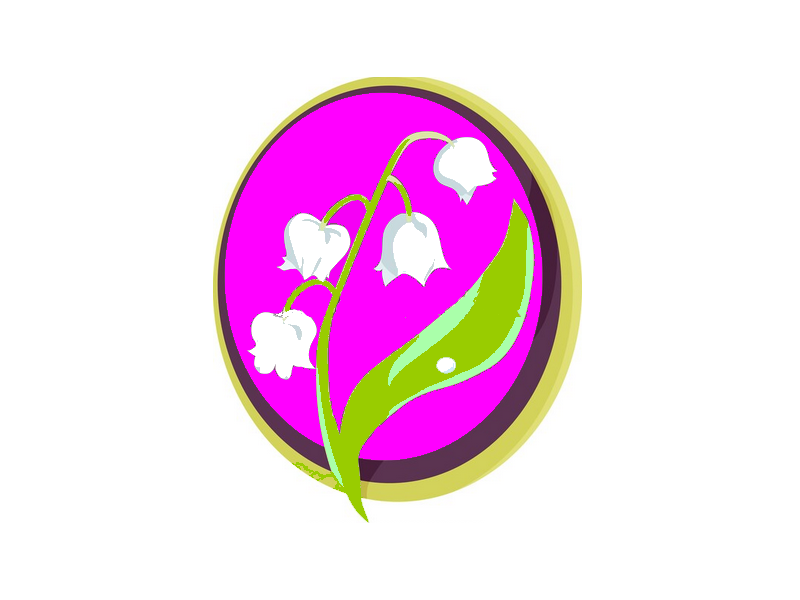 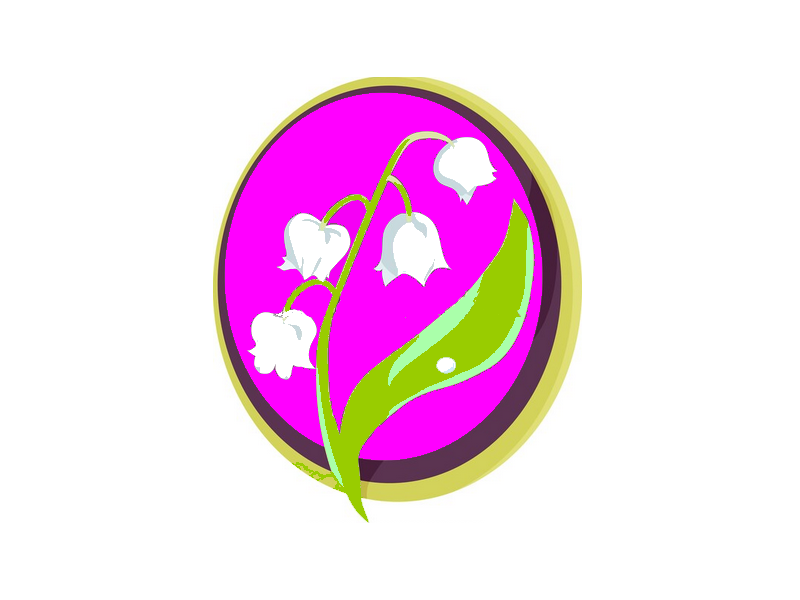 5
2
5
4
2
1
3
5
3
Total: 0
Total: 4
Total: 13
8
6
3
Le compte est bon!
Le compte est bon!
Le compte est bon!
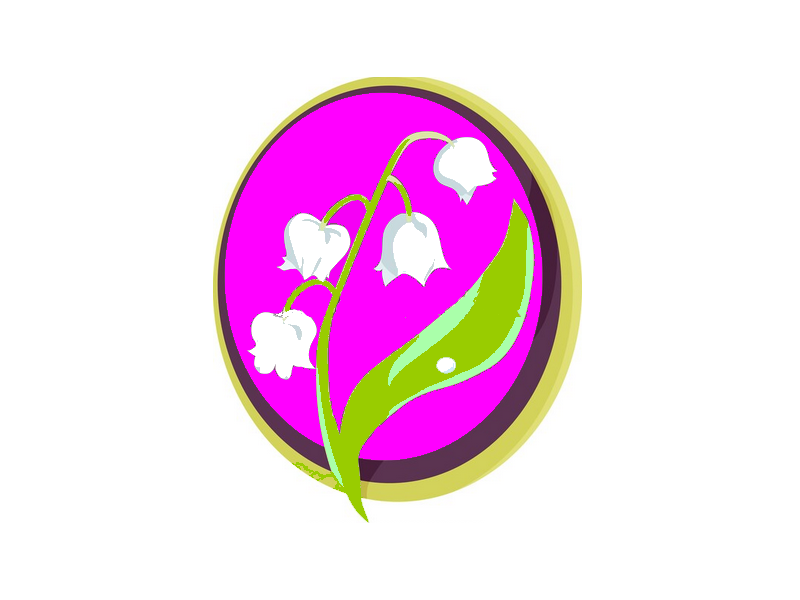 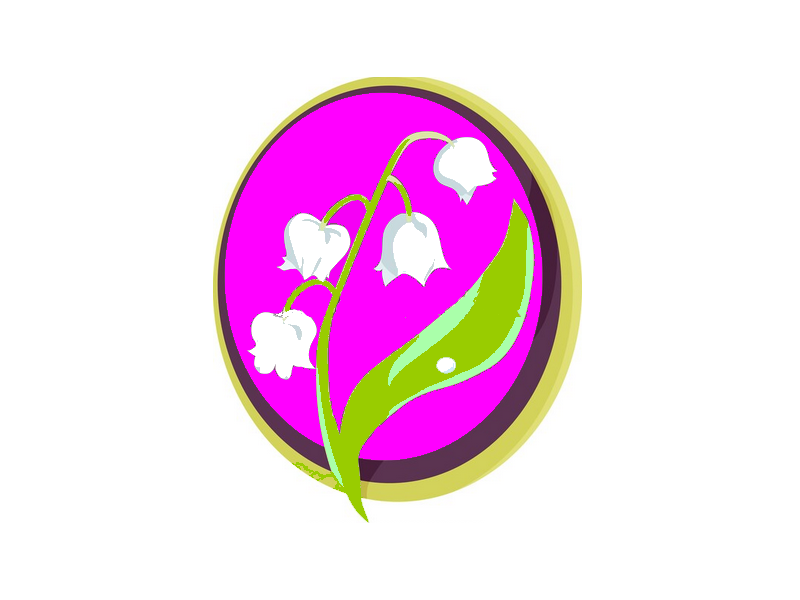 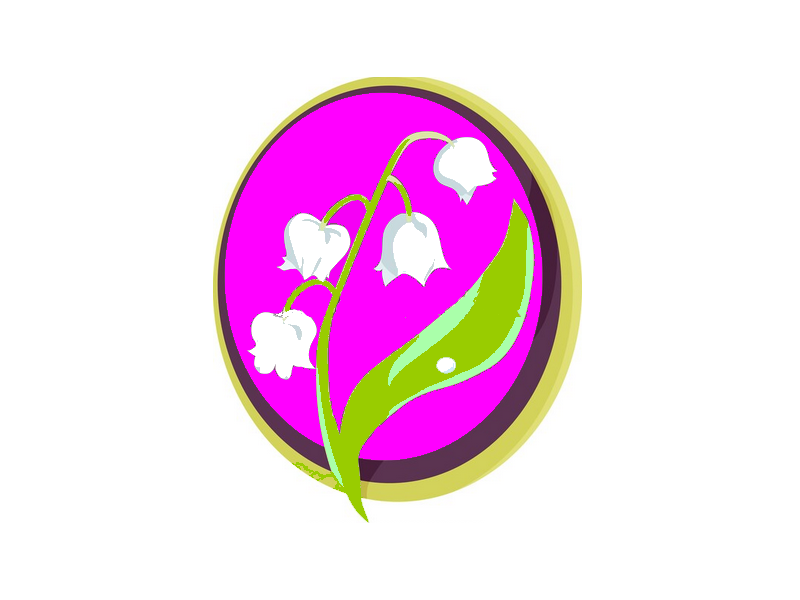 4
3
1
5
4
1
3
5
3
Total: 14
Total: 11
Total: 5
2
8
7
Le compte est bon!
Le compte est bon!
Le compte est bon!
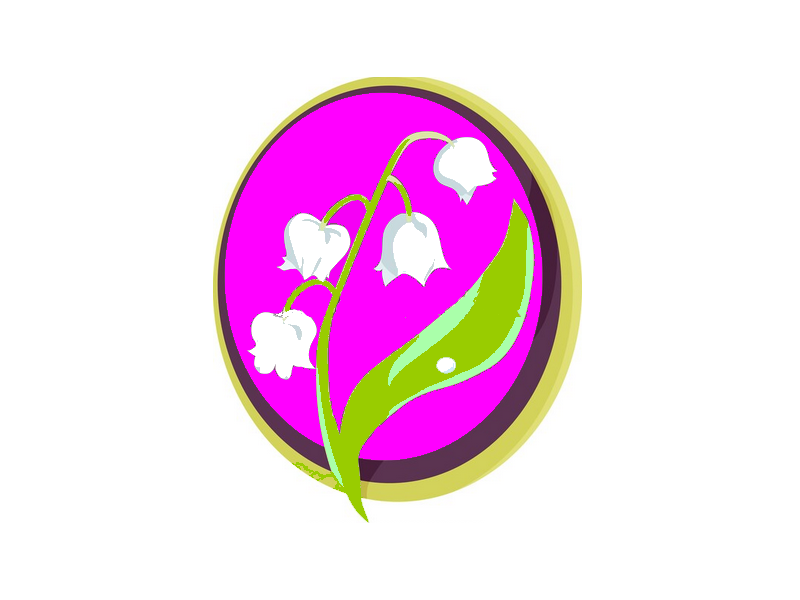 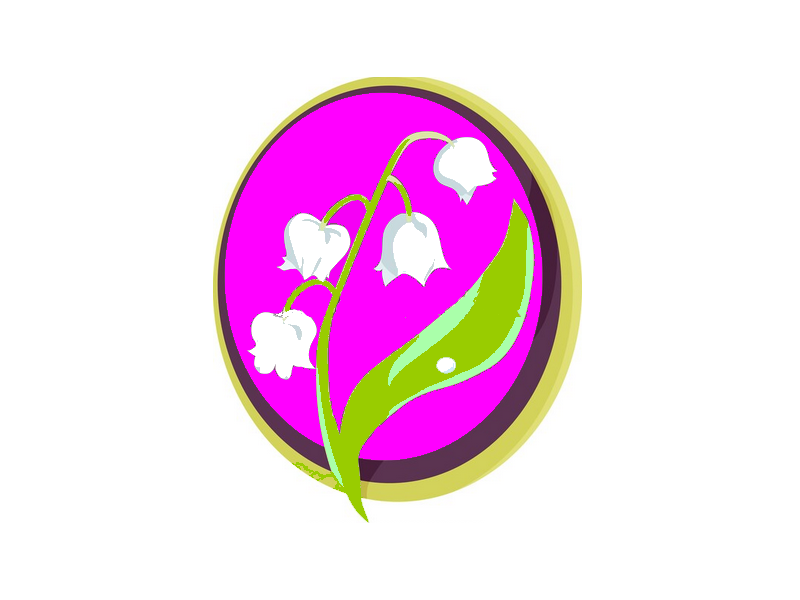 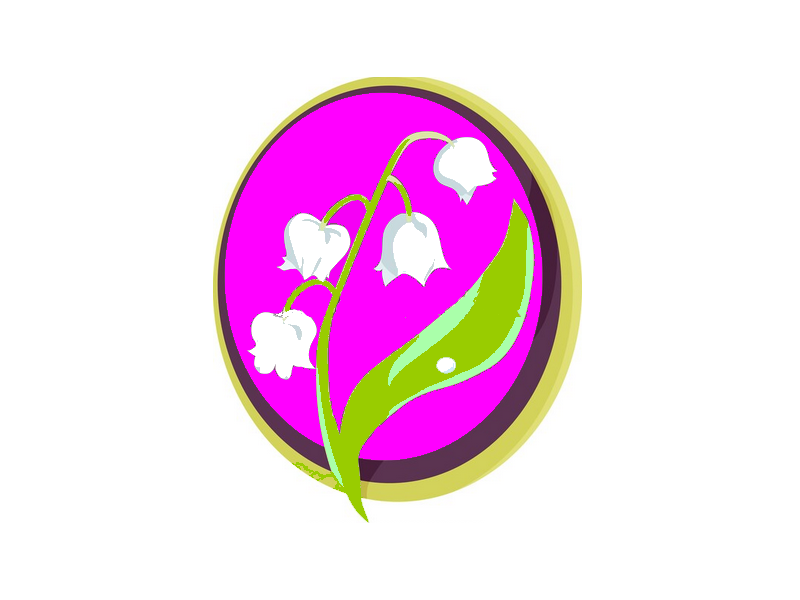 2
6
5
2
2
1
4
5
4
Total: 10
Total: 2
Total: 9
6
9
3
Le compte est bon!
Le compte est bon!
Le compte est bon!
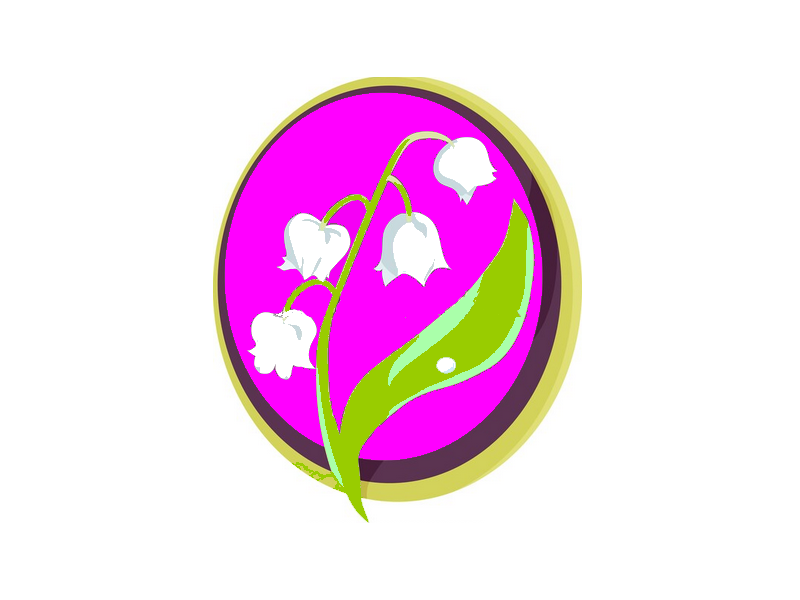 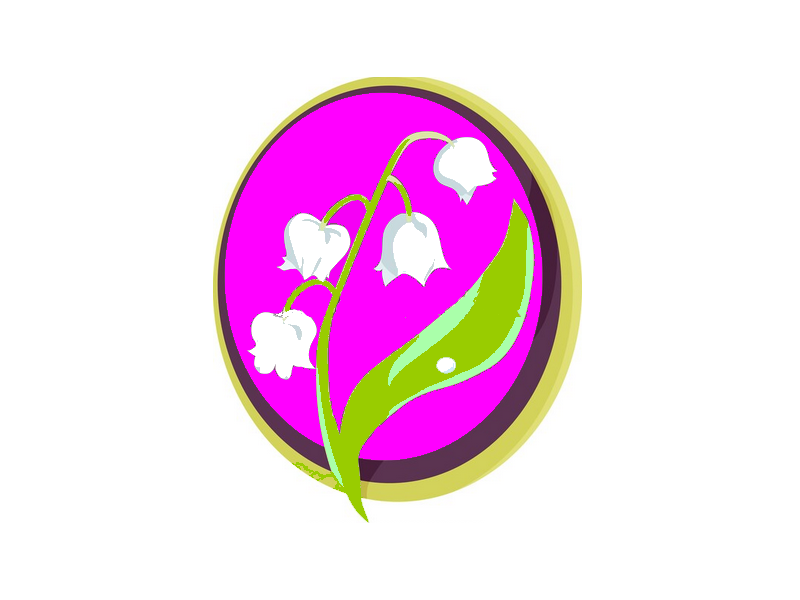 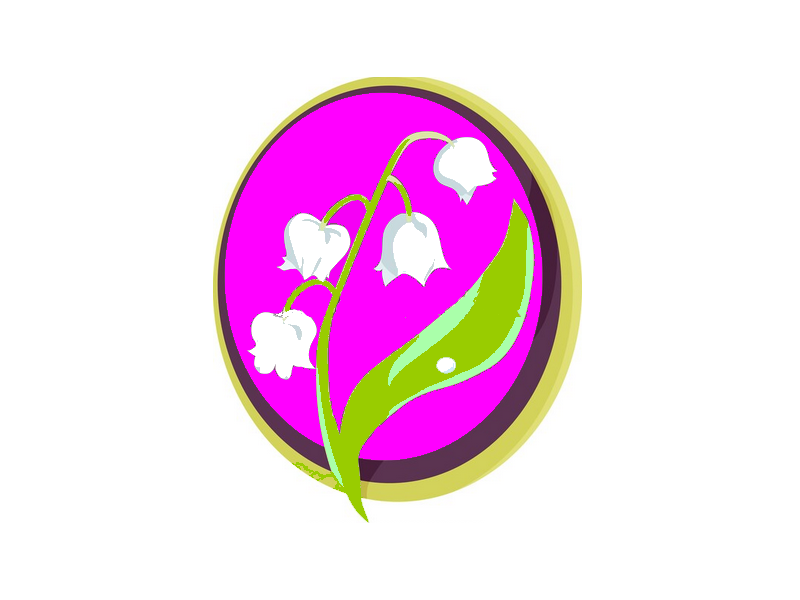 2
1
3
3
1
2
4
5
2
Total: 15
Total: 13
Total: 14
8
7
4
Le compte est bon!
Le compte est bon!
Le compte est bon!
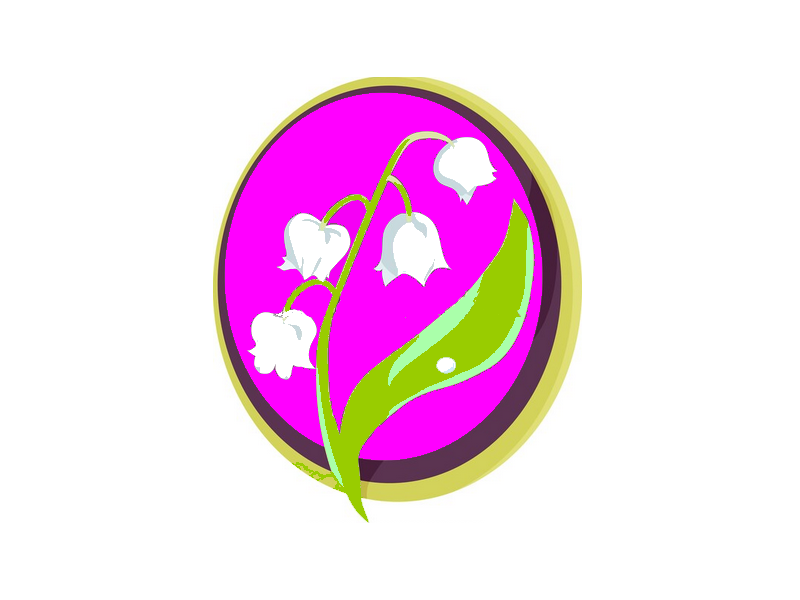 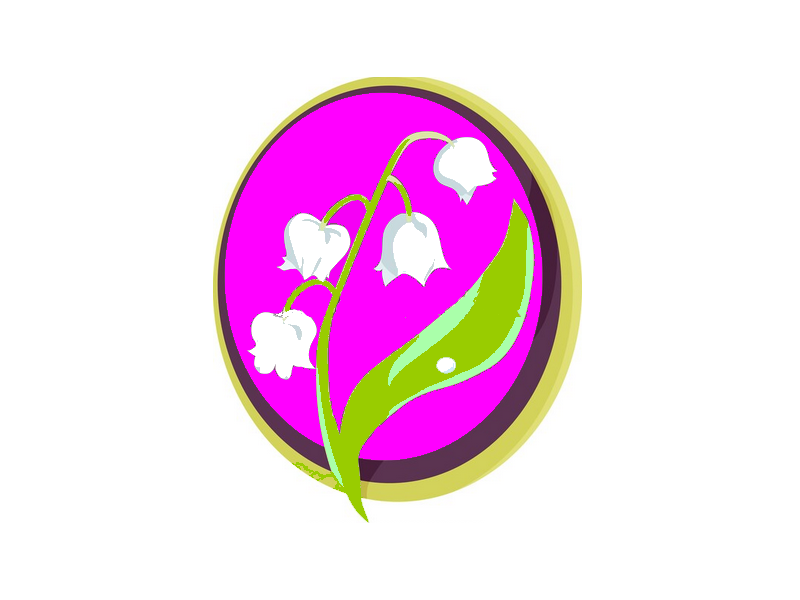 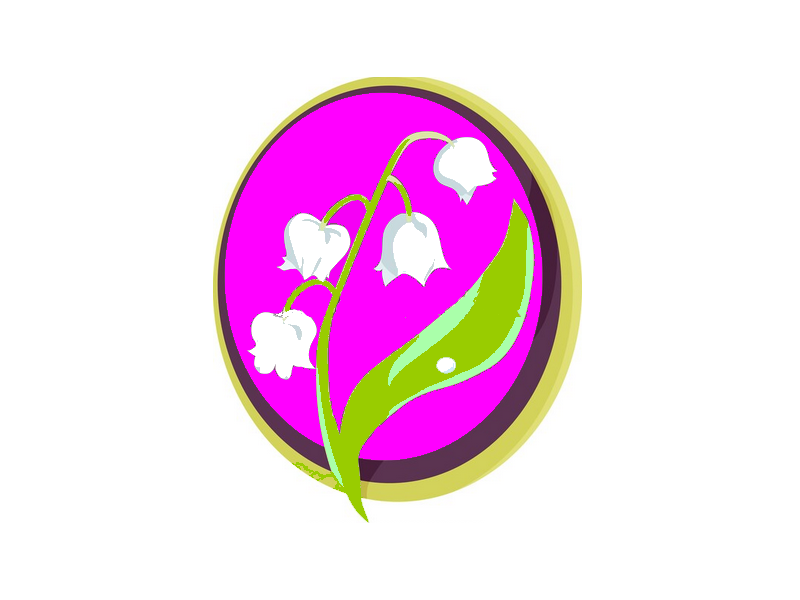 2
2
1
8
2
3
7
3
1
Total: 0
Total: 3
Total: 2
1
4
9
Le compte est bon!
Le compte est bon!
Le compte est bon!
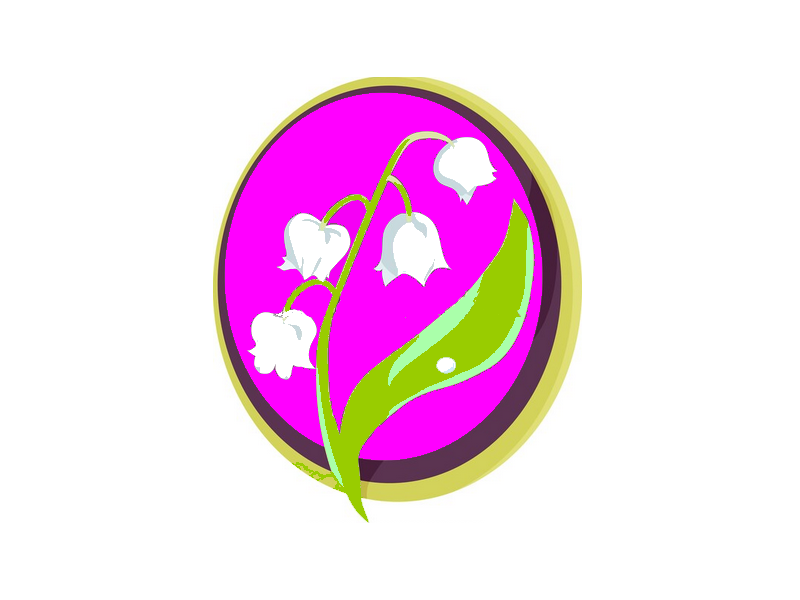 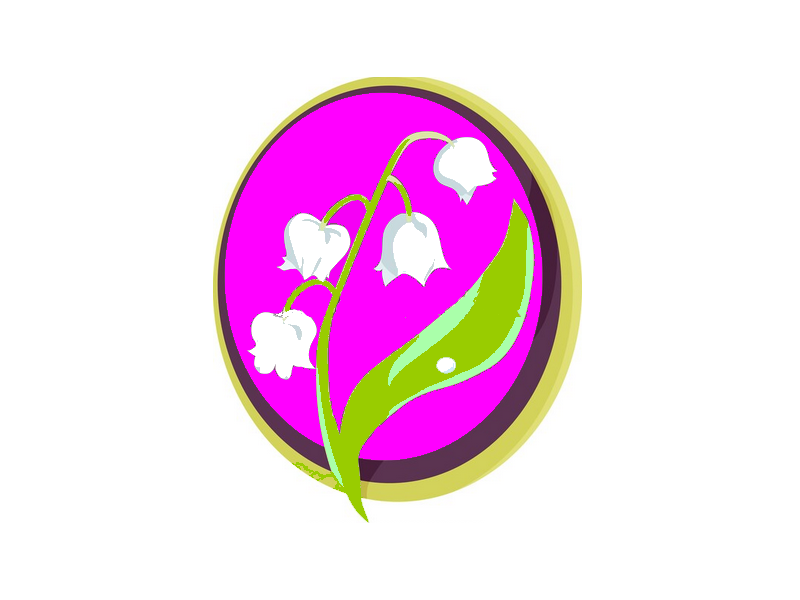 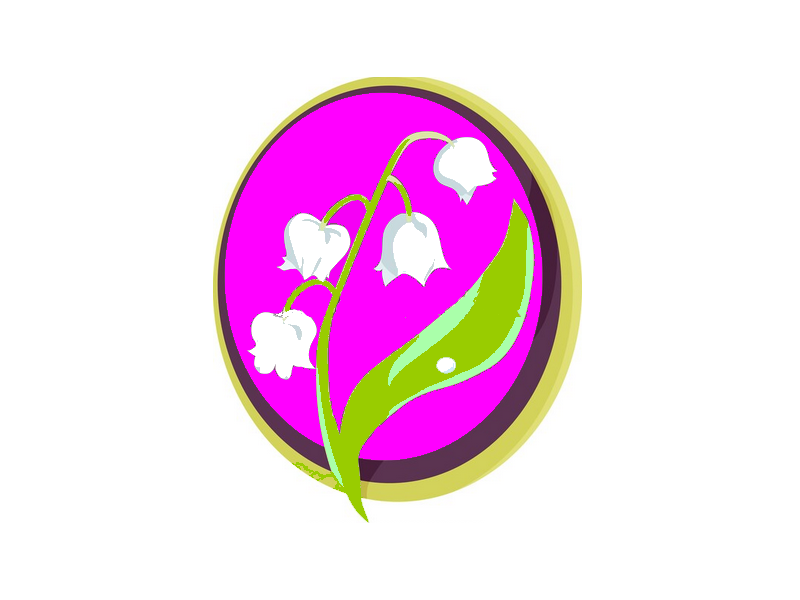 4
5
1
8
4
9
3
5
1
Total: 2
Total: 6
Total: 11
1
4
6
Le compte est bon!
Le compte est bon!
Le compte est bon!